CAP CUISINE
Réunions octobre – novembre 2016
1
CAP CuisineEléments de contexte
Les objectifs de la rénovation :

Rénovation en cohérence avec les BP rénovés
Recentrage sur le cœur de métier 
Approche par compétences
Transversalité des enseignements de culture professionnelle (cuisine, gestion et sciences appliquées)
Lecture facilitée du référentiel
2
Le référentiel d’activités professionnelles champ d’activité et  emplois concernés
Le titulaire du CAP Cuisine occupe un poste dans tous types de cuisines. 

Les emplois concernés : 

dans les métiers de la cuisine de tous les secteurs de la restauration commerciale ou sociale,
puis éventuellement des postes à responsabilités.
3
CAP CuisineArchitecture générale
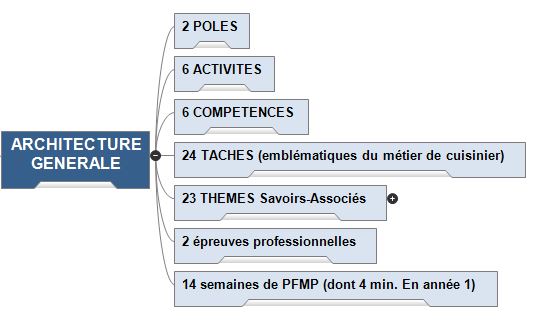 4
LE REFERENTIEL DES ACTIVITÉS PROFESSIONNELLES
Deux pôles directeurs :

Pôle 1 : « organisation de la production de cuisine »

Pôle 2 : «  Préparation et distribution de la production de cuisine »

et un recentrage sur les fondamentaux et les activités emblématiques du métier
5
LE REFERENTIEL DES ACTIVITÉS PROFESSIONNELLES
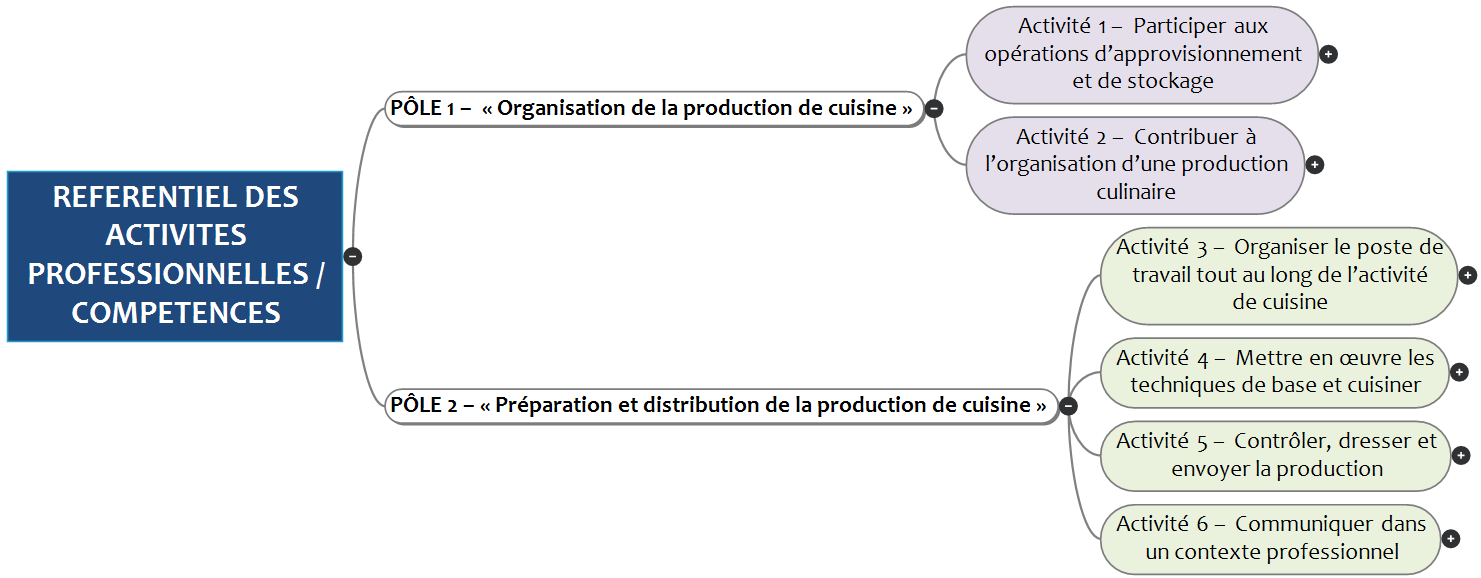 6
CAP Cuisine
Linéarité RAP – RC - Epreuves
7
CAP Cuisine : Linéarité RAP – RC - Epreuves
8
Extrait du référentiel de certification
9
Le règlement d’examen
Un pôle du RC = une épreuve
Généralisation du CCF
Coefficients : 18/ 25 pour les épreuves professionnelles
10
ANNEXE VILISTE DES TECHNIQUES PROFESSIONNELLES A MAITRISER
1. Techniques de préparation de base 
2. Cuissons
3. Fonds, sauces, jus et marinade, appareils et liaisons
4.  Pâtisseries : Appareils, crèmes, sauces, coulis 
5.  Pâtisseries : Pâtes
11
CAP CuisineGroupe de travail
17ème CPC – 19 janvier 2016
12